The Qualifications of an Elder
5 This is why I left you in Crete, so that you might put what remained into order, and appoint elders in every town as I directed you— 6if anyone is above reproach, the husband of one wife, and his children are believers and not open to the charge of debauchery or insubordination. 7For an overseer, as God's steward, must be above reproach. He must not be arrogant or quick-tempered or a drunkard or violent or greedy for gain, 8but hospitable, a lover of good, self-controlled, upright, holy, and disciplined. 9He must hold firm to the trustworthy word as taught, so that he may be able to give instruction in sound doctrine and also to rebuke those who contradict it. 
- Titus 1:5-9, ESV
The Work of an Elder
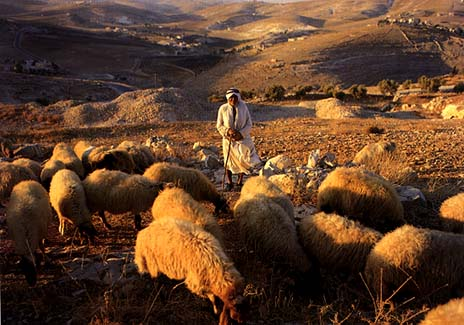 Church of Christ at Medina
July 16th, 2017
The role of an elder is not…
Just making announcements.
Being a business manager.
A “position” only.
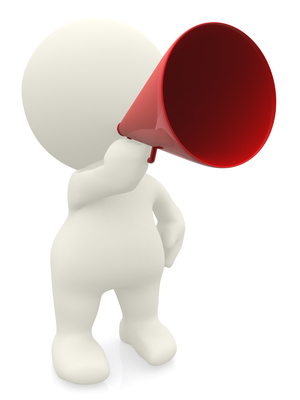 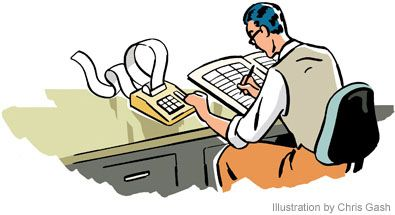 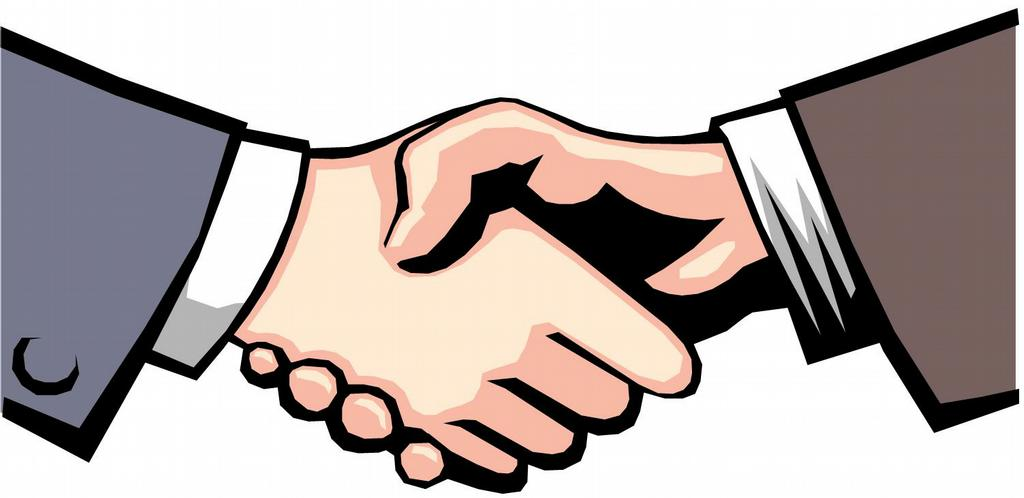 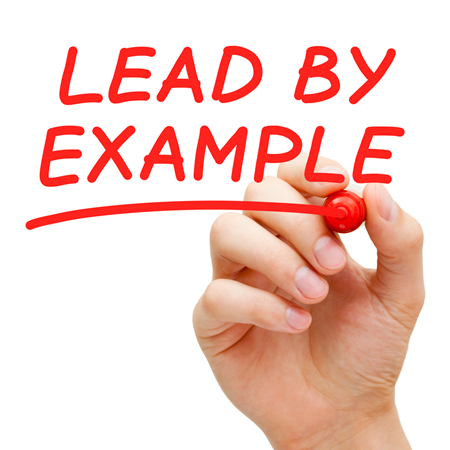 The Work of An Elder
He maintains an exemplary character and conduct.
“Pay careful attention to yourselves and to all the flock, in which the Holy Spirit has made you overseers, to care for the church of God, which he obtained with his own blood.”  (Acts 20:28, ESV)
Two Reasons:
Becoming an elder does not exempt a man from temptation and sin.  (1 Timothy 5:17-20)
Elders are to be examples for the flock to follow.
“So I exhort the elders among you, as a fellow elder and a witness of the sufferings of Christ, as well as a partaker in the glory that is going to be revealed: 2shepherd the flock of God that is among you, exercising oversight, not under compulsion, but willingly, as God would have you; not for shameful gain, but eagerly; 3not domineering over those in your charge, but being examples to the flock.”  (1 Peter 5:1-3, ESV)
Titus 2:7-8
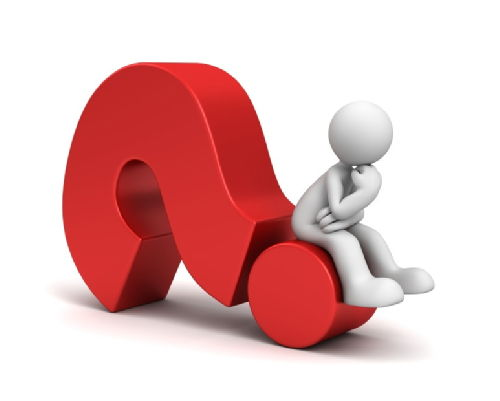 The Work of An Elder
He plans and directs.
In many ways, an elder’s responsibility is similar to a husband and father in a home.
“The saying is trustworthy: If anyone aspires to the office of overseer, he desires a noble task. 2Therefore an overseer must be above reproach, the husband of one wife, sober-minded, self-controlled, respectable, hospitable, able to teach, 3not a drunkard, not violent but gentle, not quarrelsome, not a lover of money. 4He must manage his own household well, with all dignity keeping his children submissive, 5for if someone does not know how to manage his own household, how will he care for God's church?”  (1 Timothy 3:1-5, ESV)
A father will guide his family in…
…their physical life.
Where do they live?  Where do they spend their money and time?  Are they protected and provided for?
…their spiritual life.
Is he teaching them God’s way?  Is he emphasizing the importance of worship and study?  Does he ensure the hobbies and activities do not interfere with the service of God?
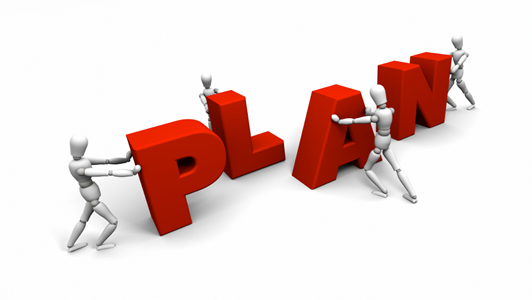 The Work of An Elder
He plans and directs.
The elders are to shepherd and have oversight.
This means that they must make the right decisions to guide and protect the flock of God whom they oversee.  A large portion of the work of the elder is to plan, organize, coordinate and watch.
Elders lead in the formulation of common goals.
Colossians 3:17 – “…do all in the name of the Lord.”
The elders must take this general command and put specific actions in motion to accomplish the goal.
Evangelism
Elders are to ensure we preach the gospel (Matthew 28:18-20).
This includes being able to teach themselves including refuting error.
Titus 1:9-11
1 Timothy 5:17
Acts 20:28-32
How?  Making provisions for a local evangelist, selecting men to support in other places who preach the gospel, finding and supporting ways to preach the gospel in our area (booths at local events, singings, etc.)
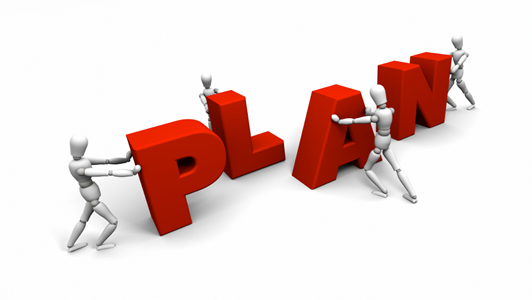 The Work of An Elder
He plans and directs.
Edification
They are responsible for building up of the local body.  (Acts 20:28, 1 Peter 5:1-2)
How?
Make plans and provisions for assembling.  (Time and Place)
Select the proper teaching programs designed to increase wisdom and knowledge of the local congregation.
Supply advice to the members.  (Hebrews 13:7, 17)
Admonish, warn, rebuke and correct.
1 Thessalonians 5:12-14
Ezekiel 3:16-21
Romans 16:17, 1 Corinthians 5:1-13, 2 Thess.3:14-15, etc.
Encourage, motivate and stir up.  (Hebrews 10:23-25)
Benevolence
The elders lead the group in the relief of saints, whether local or abroad.  (Acts 6, 1 Timothy 5:9, 2 Corinthians 8-9)
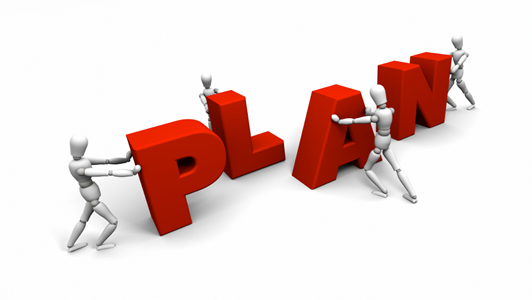 The Work of An Elder
He plans and directs.
Planning and directing also means that elders must call on others to help with the work.  So, they assign the work in order to…
…see that each member is doing what he can do best.
…see that individuals are working together.
…ensure that all is done for edification.  (1 Corinthians 14:26)
…be sure that all is done decently and in order.  (1 Corinthians 14:40)
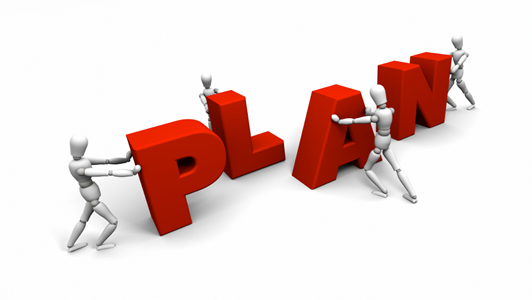 The Work of An Elder
So what is our responsibility to the elders?
When they lead, we follow…
When they instruct, we listen…
When they make decisions, we support…
Whey they advise, we heed…
When they admonish or warn, we change…
When they correct, we submit…
When they motivate and assign, we work…